The Evangelical Covenant Church of Rwanda (ECCR)
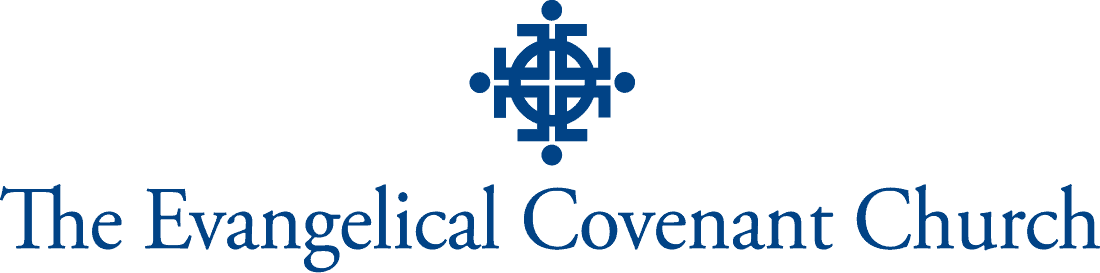 Historical Background of ECCR
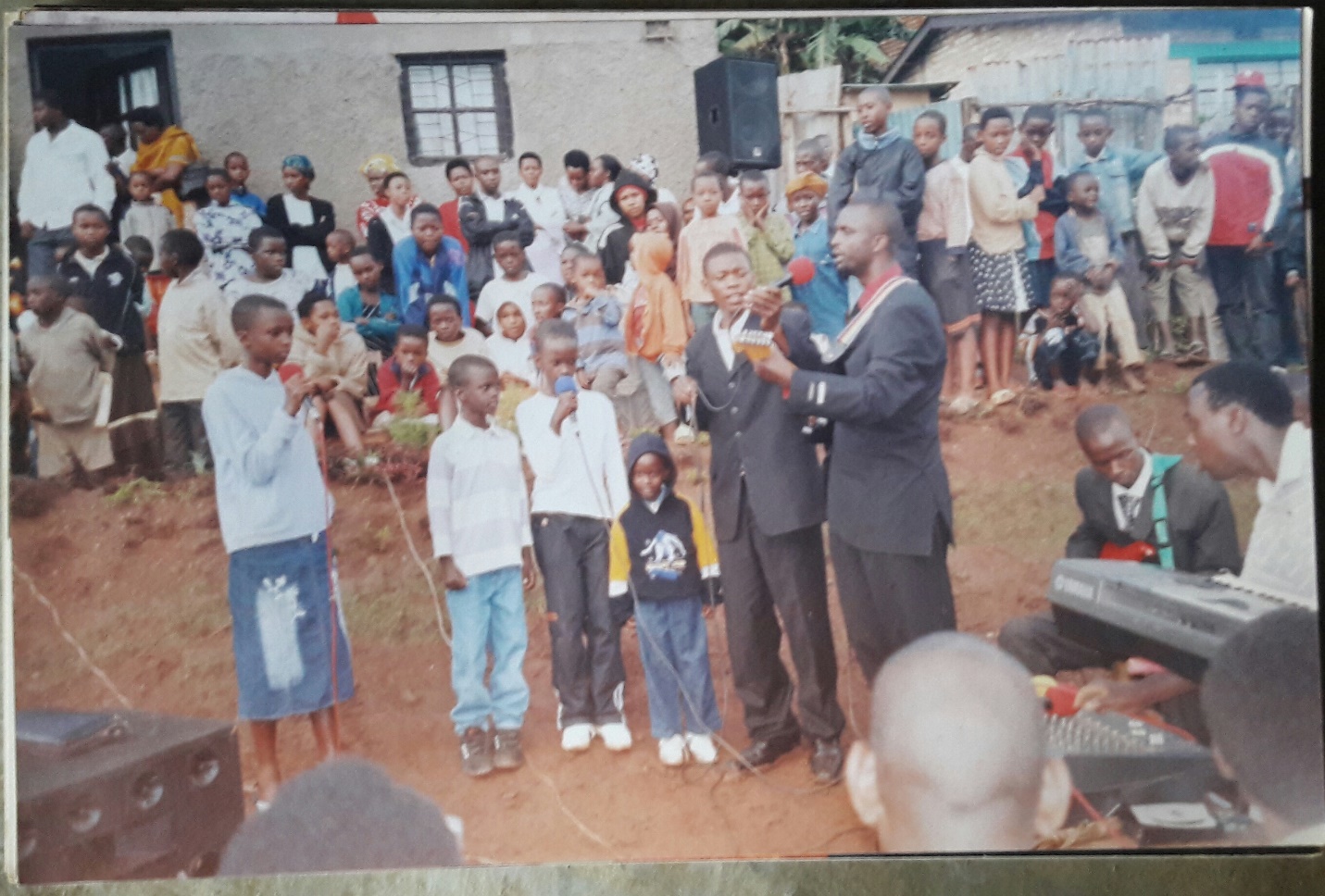 The vision of the Bishop’s ministry with his family,this was the first crusade and started here,in the village Called Ngoma VI, Ngoma Cell, Ngoma Sector, Huye District ,Southern Province, in ADEPR where almost all of the Muslims live, in 2008.
Historical Background of ECCR
Before starting the ECCR, the vision took time in prayer at Kanyarira Mountain Prayer.
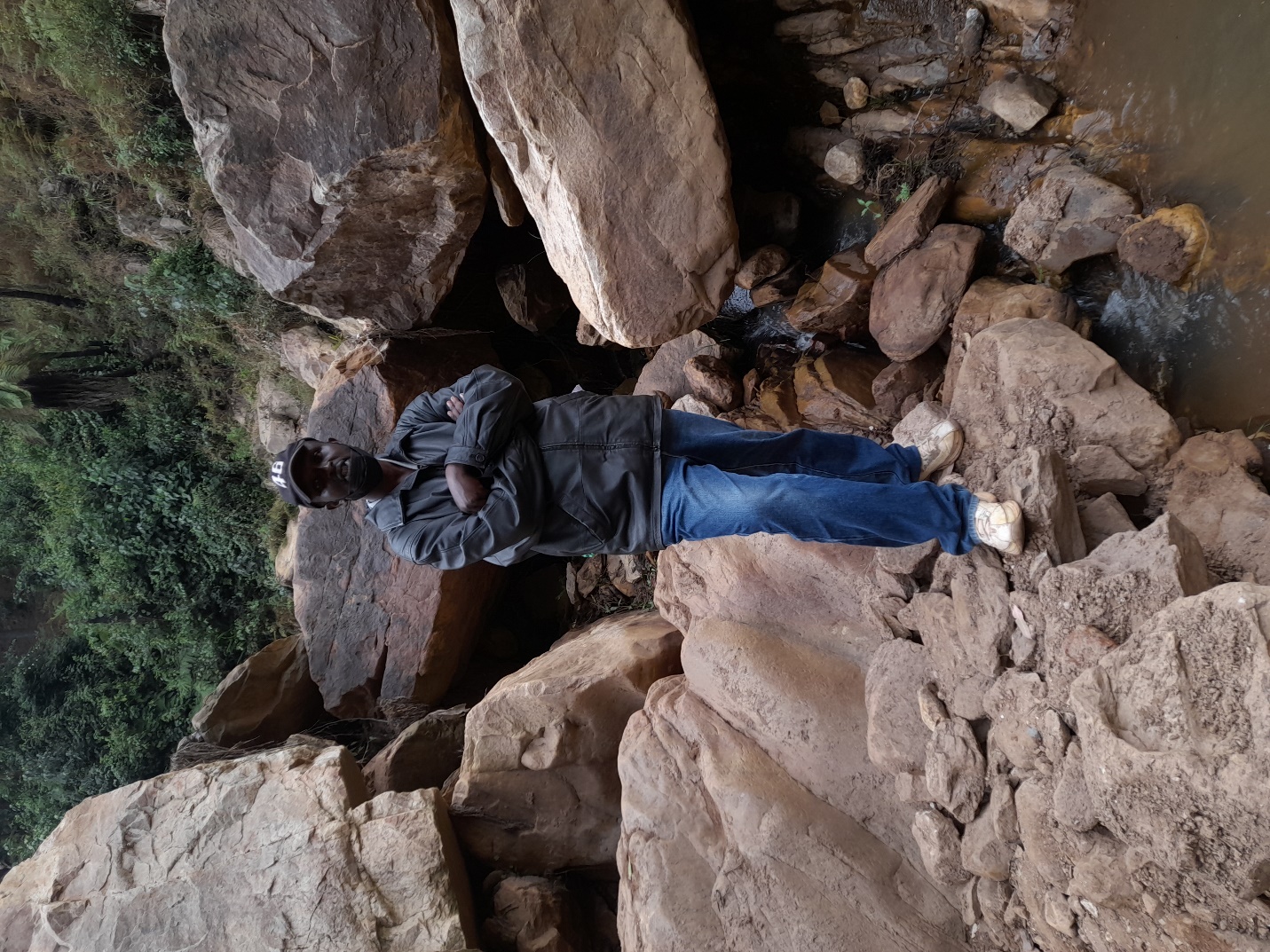 The first church, however, was unable to continue
Historical Background of ECCR
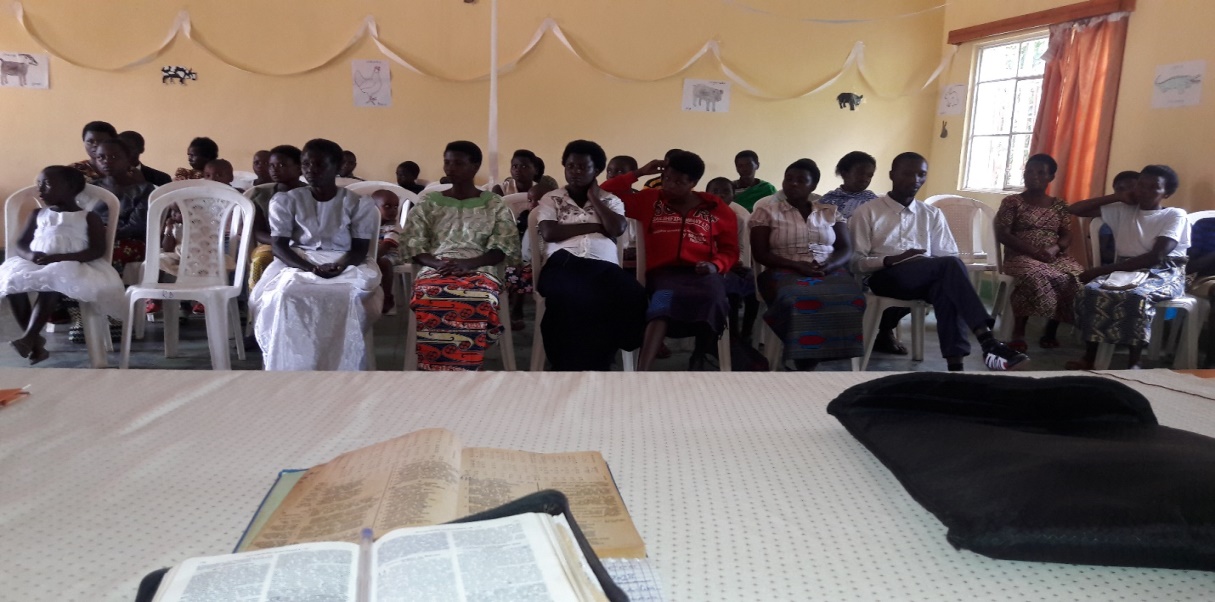 The first ECCR Branch in Muhanga District, Southern Province in Republic of Rwanda, in 2018,the first church,however,was unable to continue.
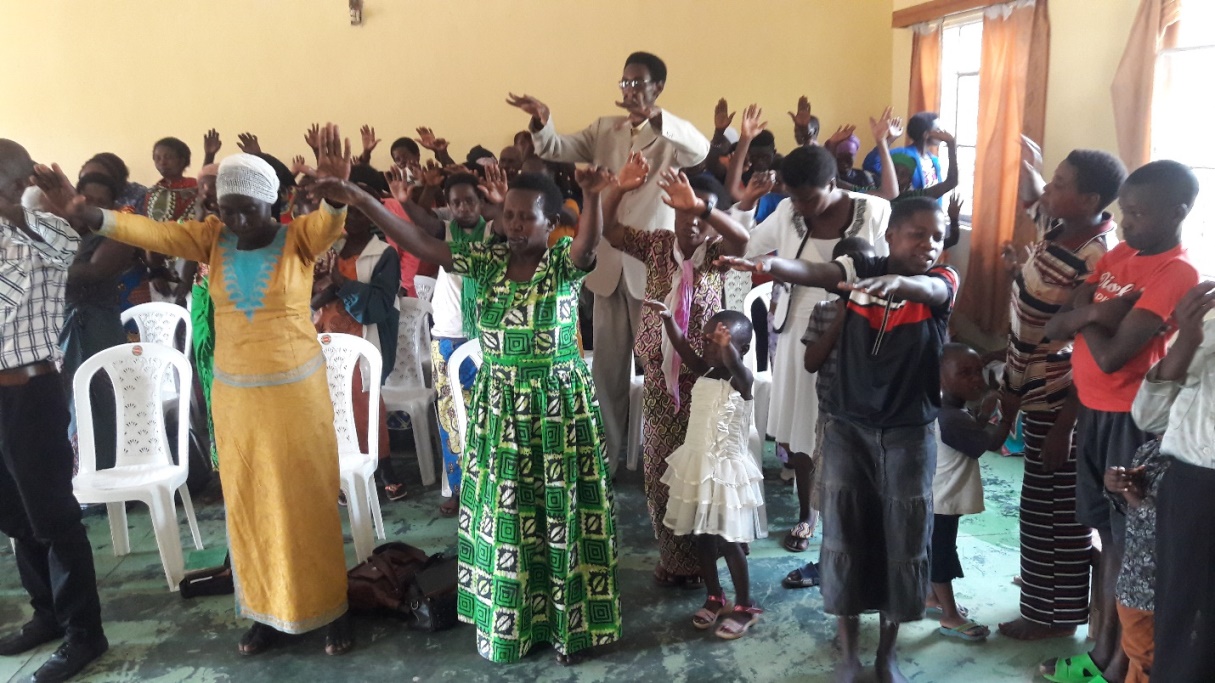 Historical Background of ECCR
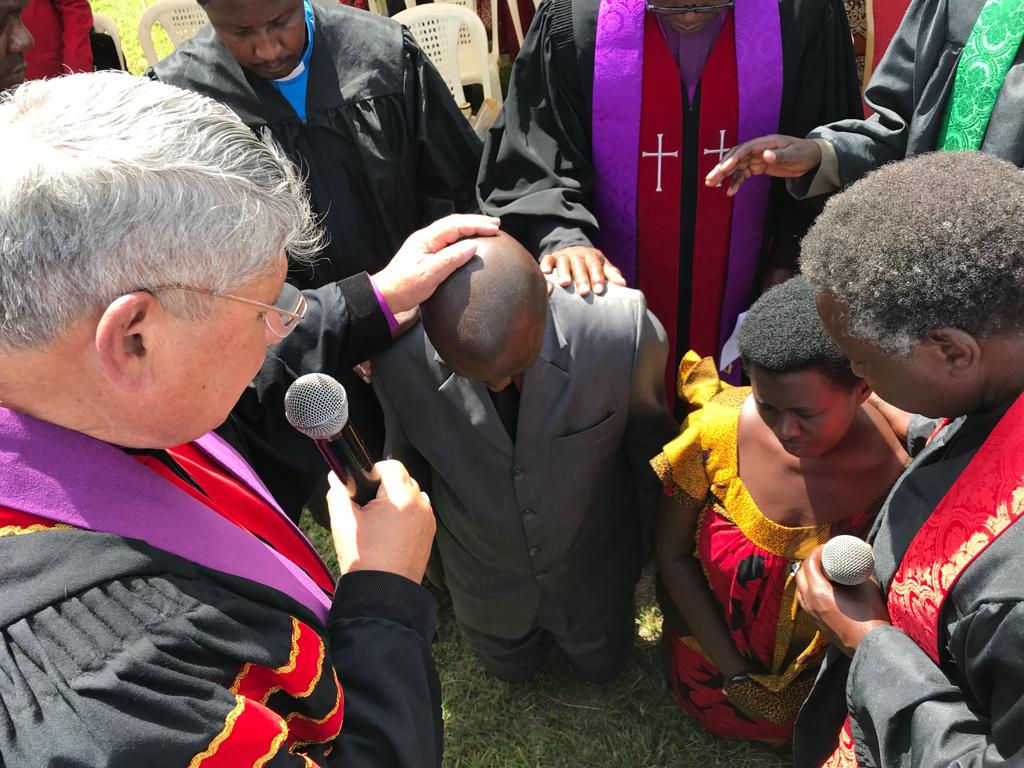 The Consecration to the Pastor in Nakuru – Kenya,on 11th August 2019
Historical Background of ECCR
The ordination Ceremony for the ECCR’ Bishop at Kimironko Sector – Gasabo District-Kigali City, on 29th August 2021
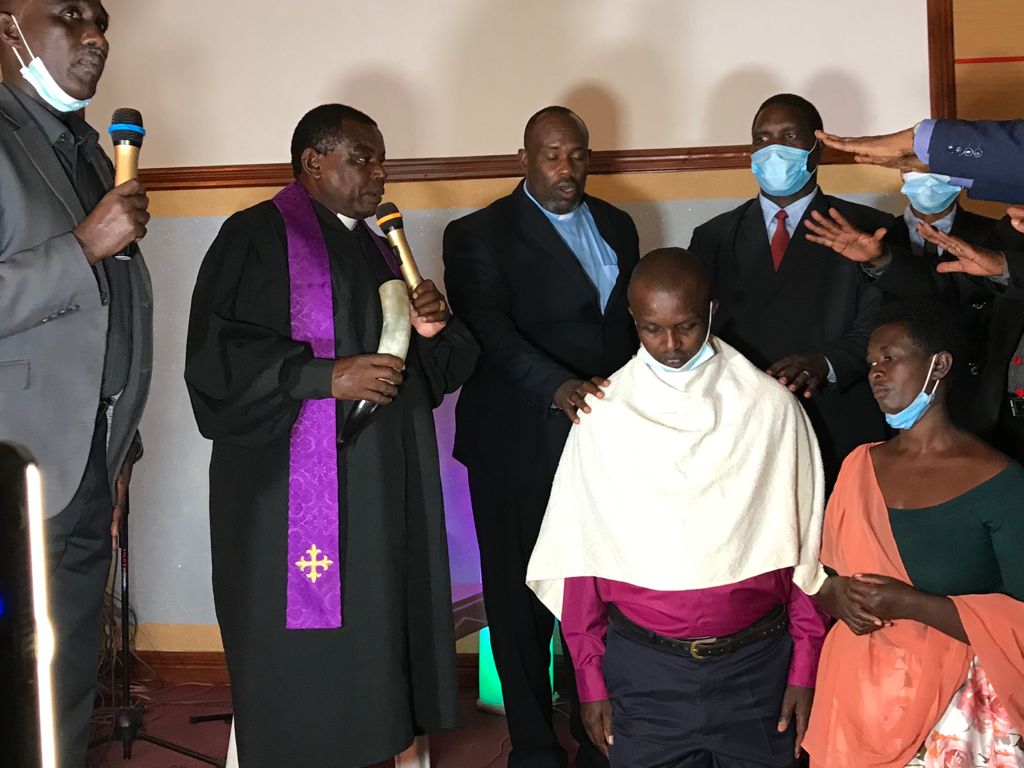 Historical Background of ECCR
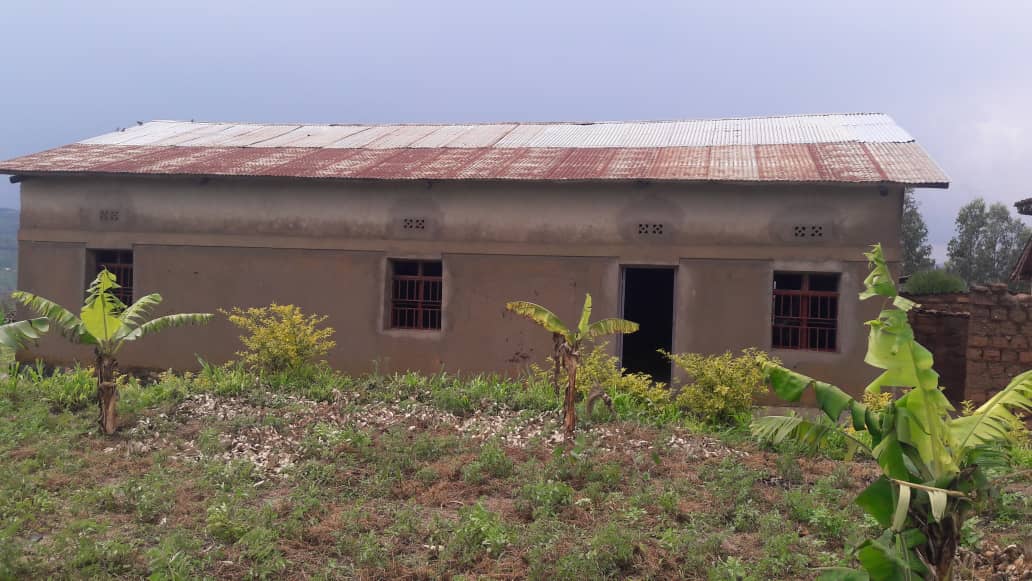 ECCR Bunyonga Chapel/ Kirwa Parish/ Kamonyi District
Historical Background of ECCR
ECCR Cubi Chapel/ Kirwa Parish/ Kamonyi District
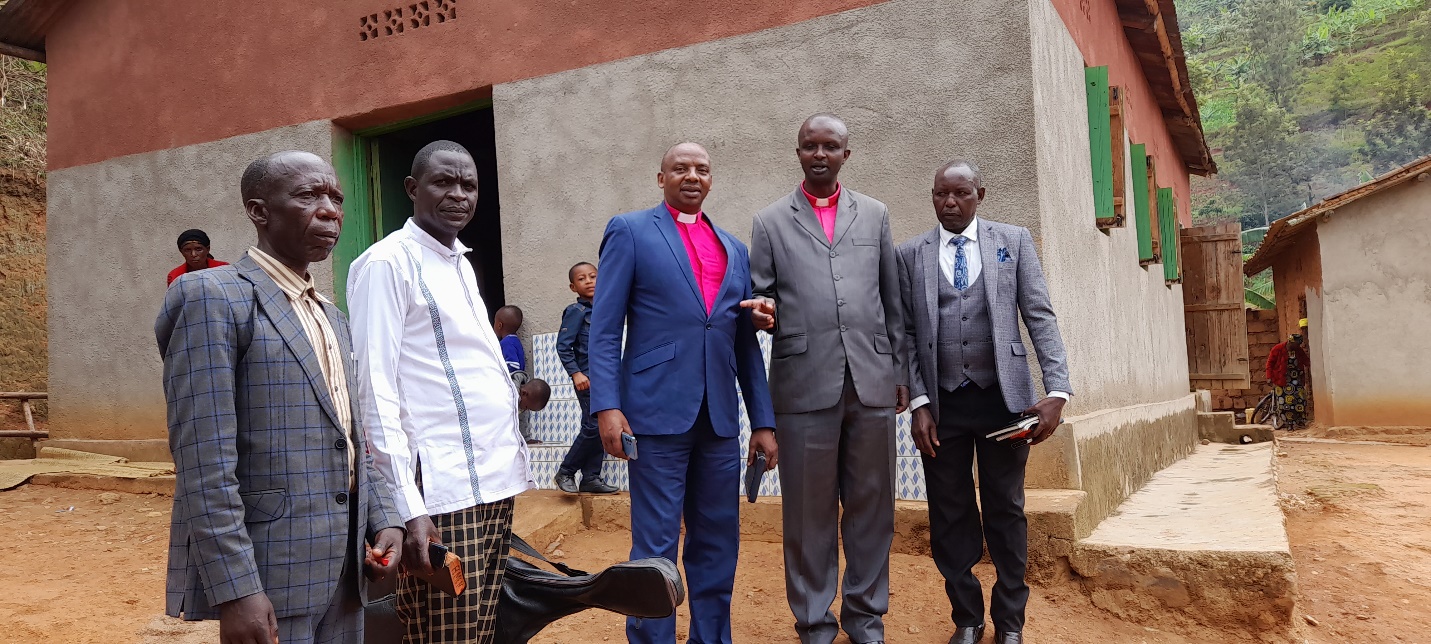 Historical Background of ECCR
ECCR JurweParish in Kigali City (This is not Jurwe.it is repeted .
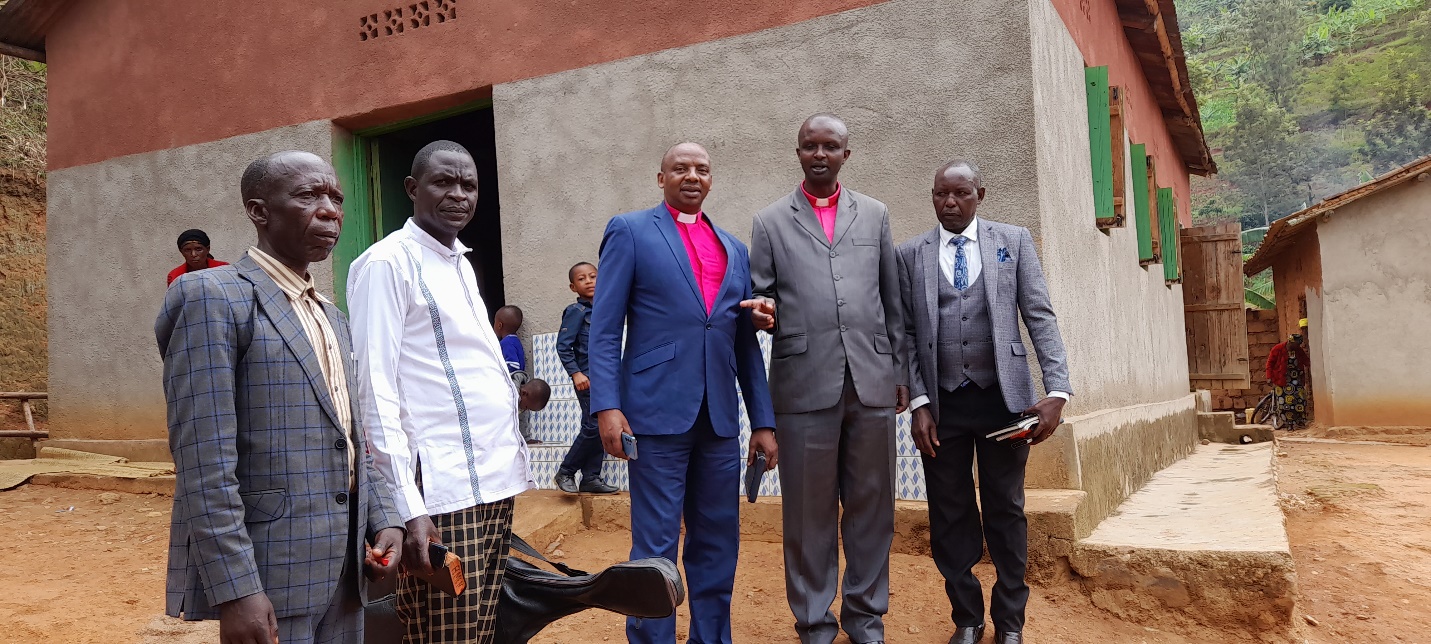 Historical Background of ECCR
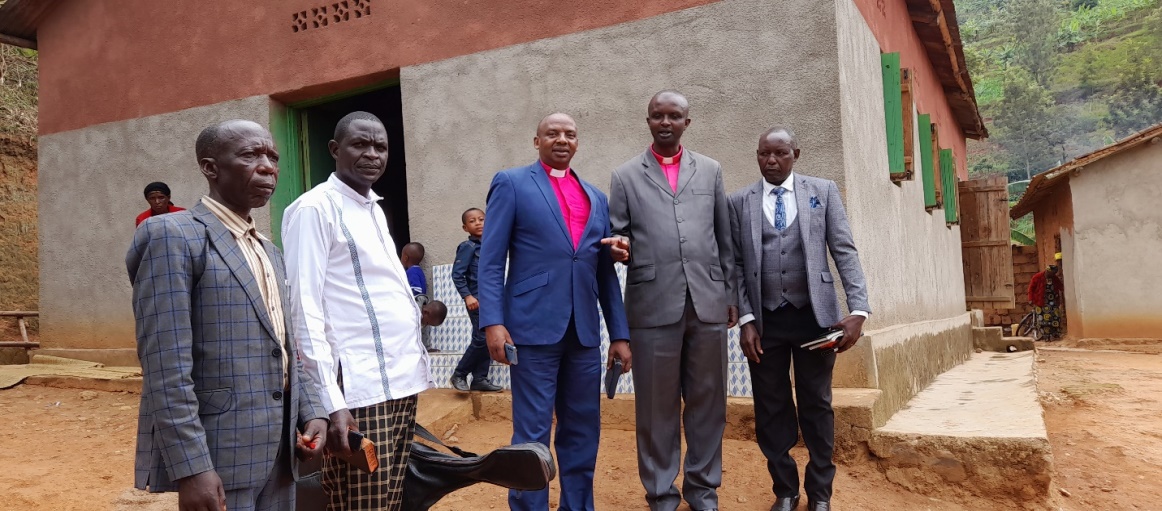 ECCR JurweParish in Kigali City (This is not also Jurwe I  Kigali but Cubi.kindly delete it.
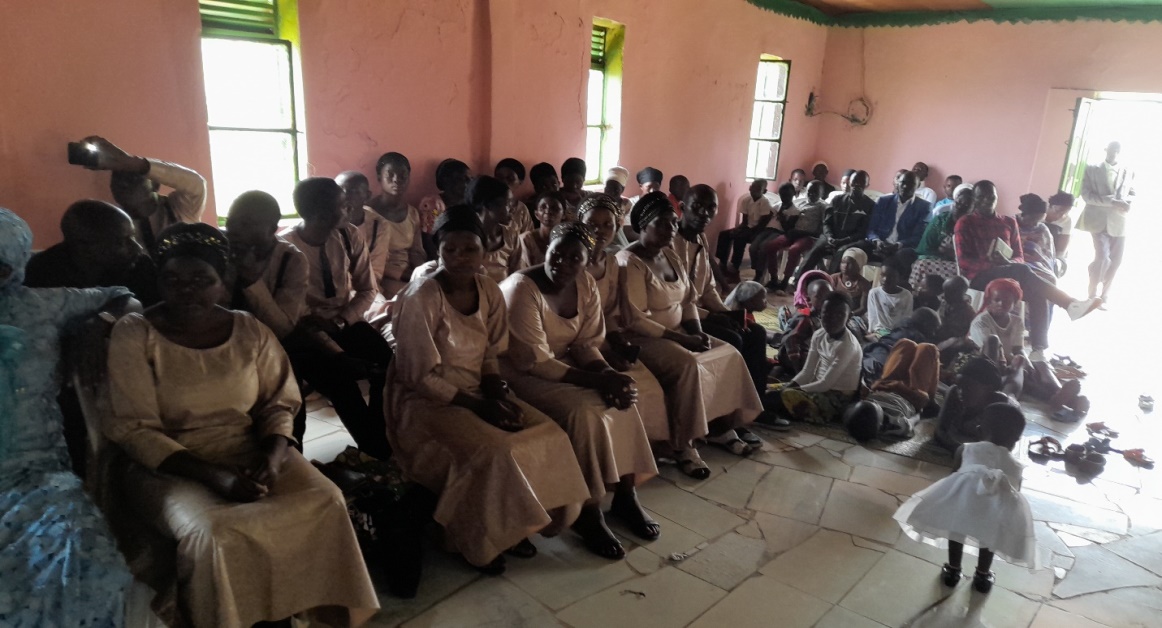 Historical Background of ECCR
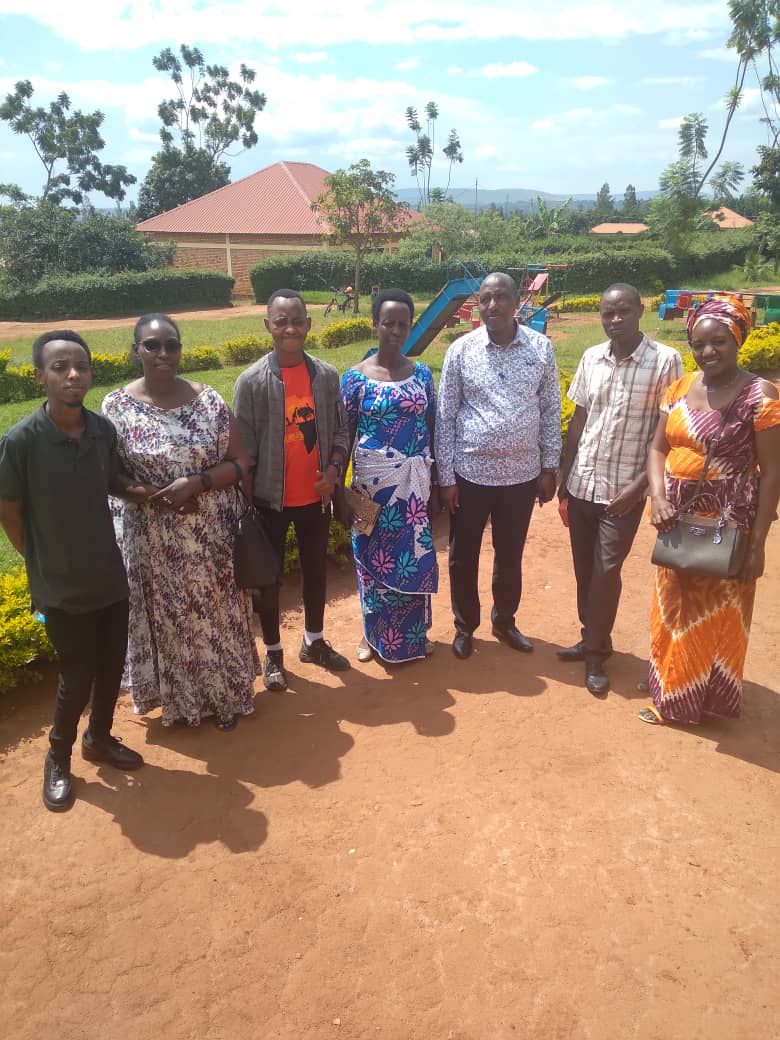 ECCR Chapel / Masaka/ Kicukiro District on 27/03/2022
Historical Background of ECCR
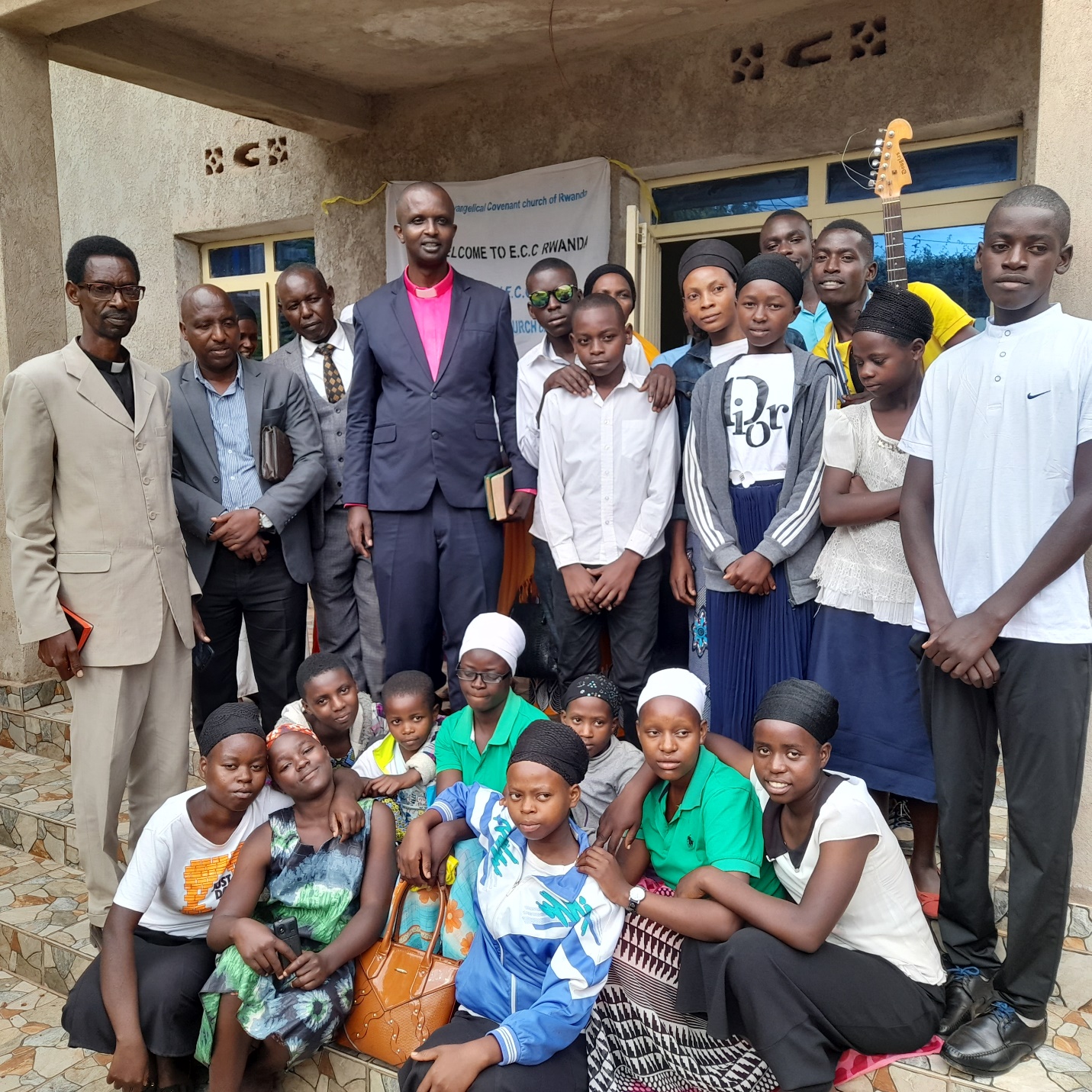 ECCR JALI CHAPEL ON 29/01/2023
Historical Background of ECCR
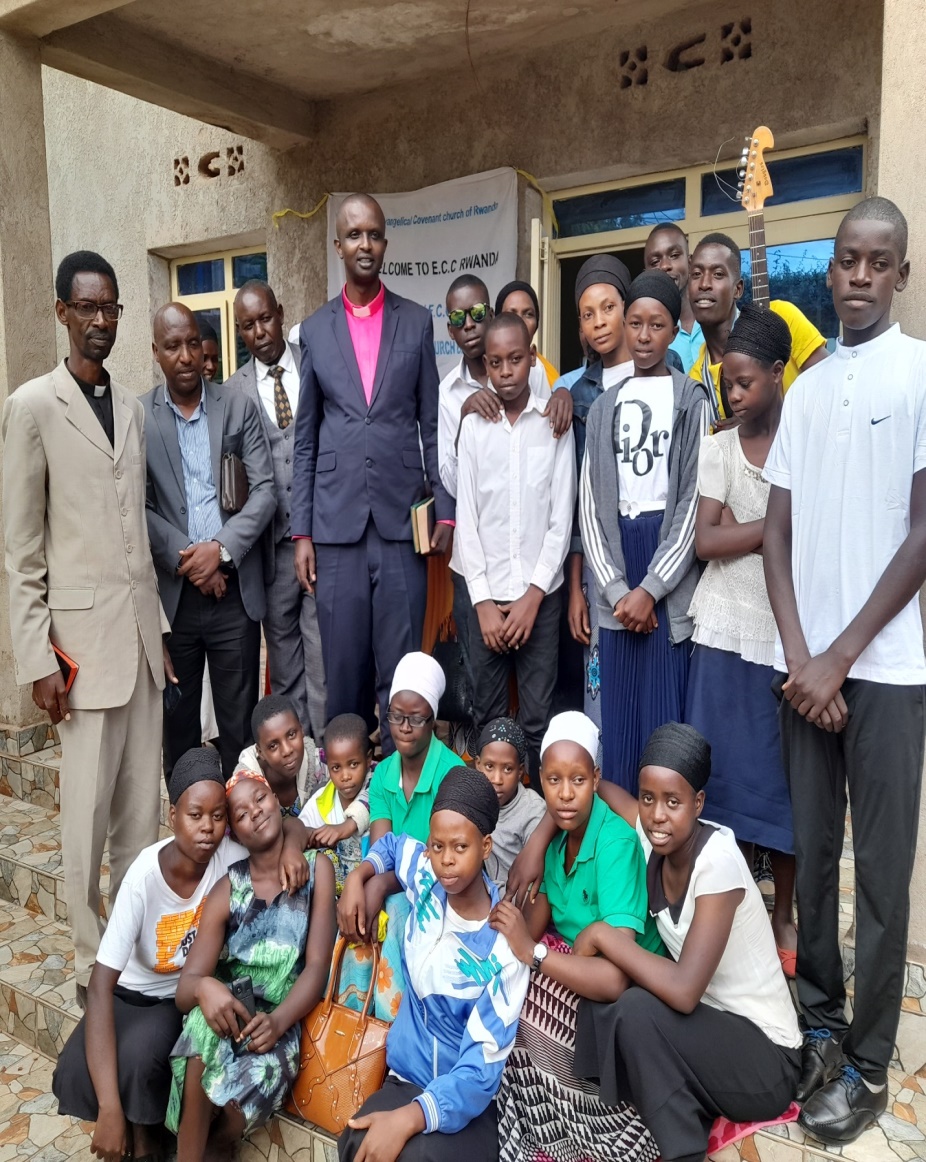 ECCR JALI Sector.Gasabo District,Kigaly City CHAPEL ON 29/01/2023
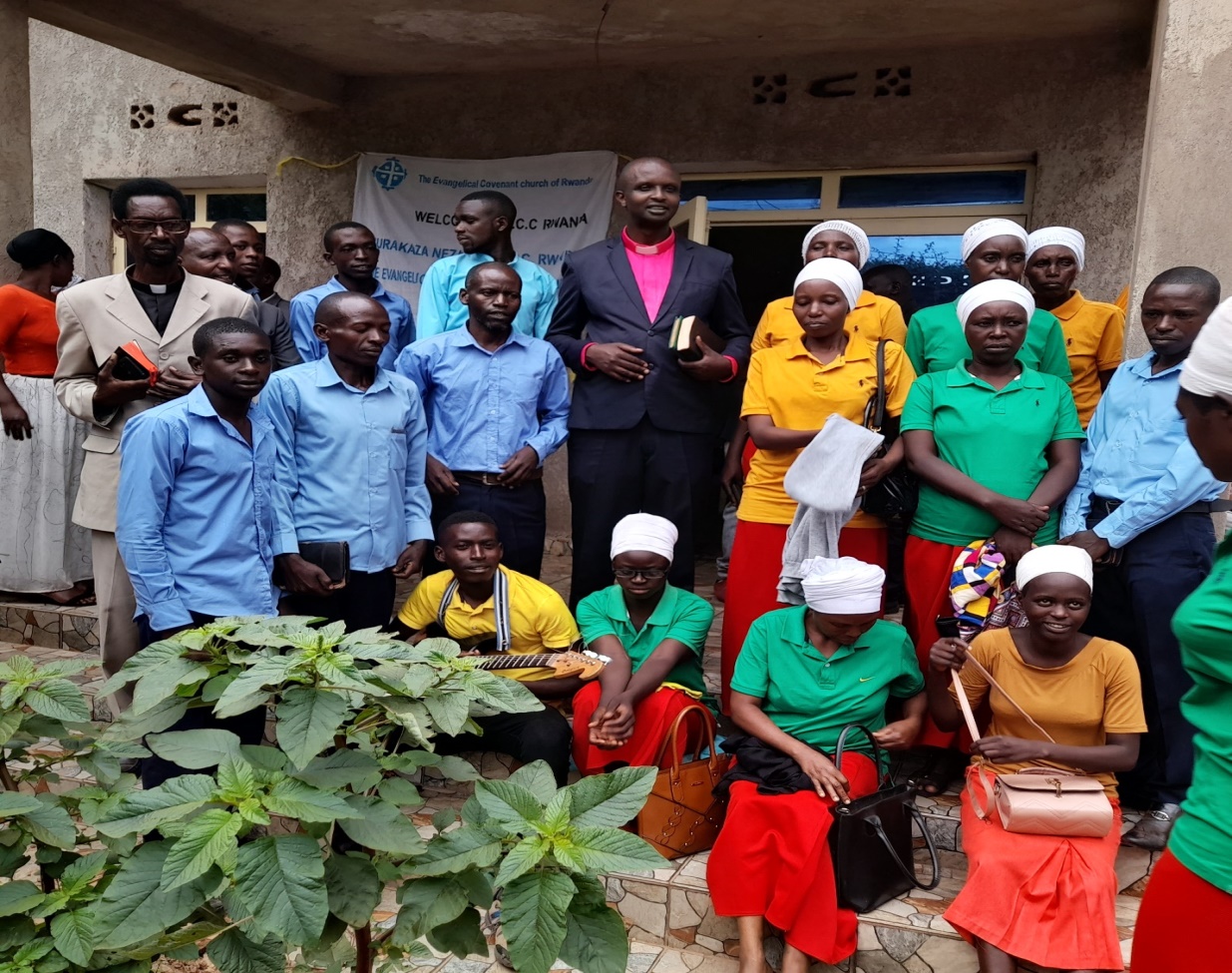 Historical Background of ECCR
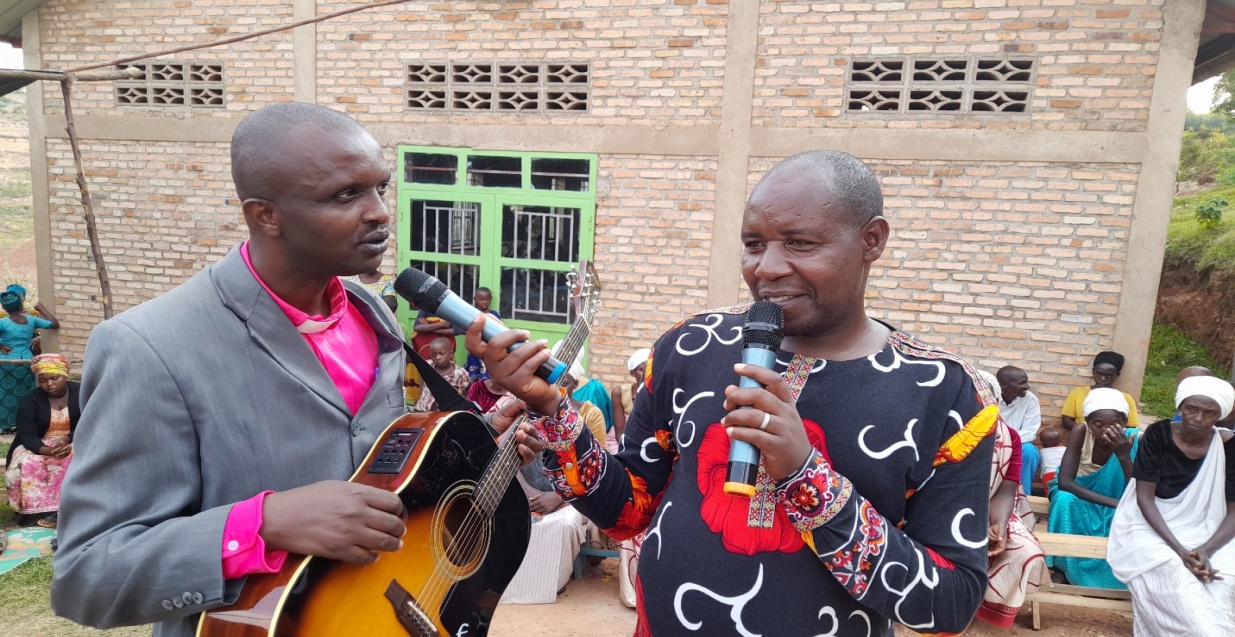 ECCR MUSHA Sector,in GISAGARA DISTRICT,Southern Province
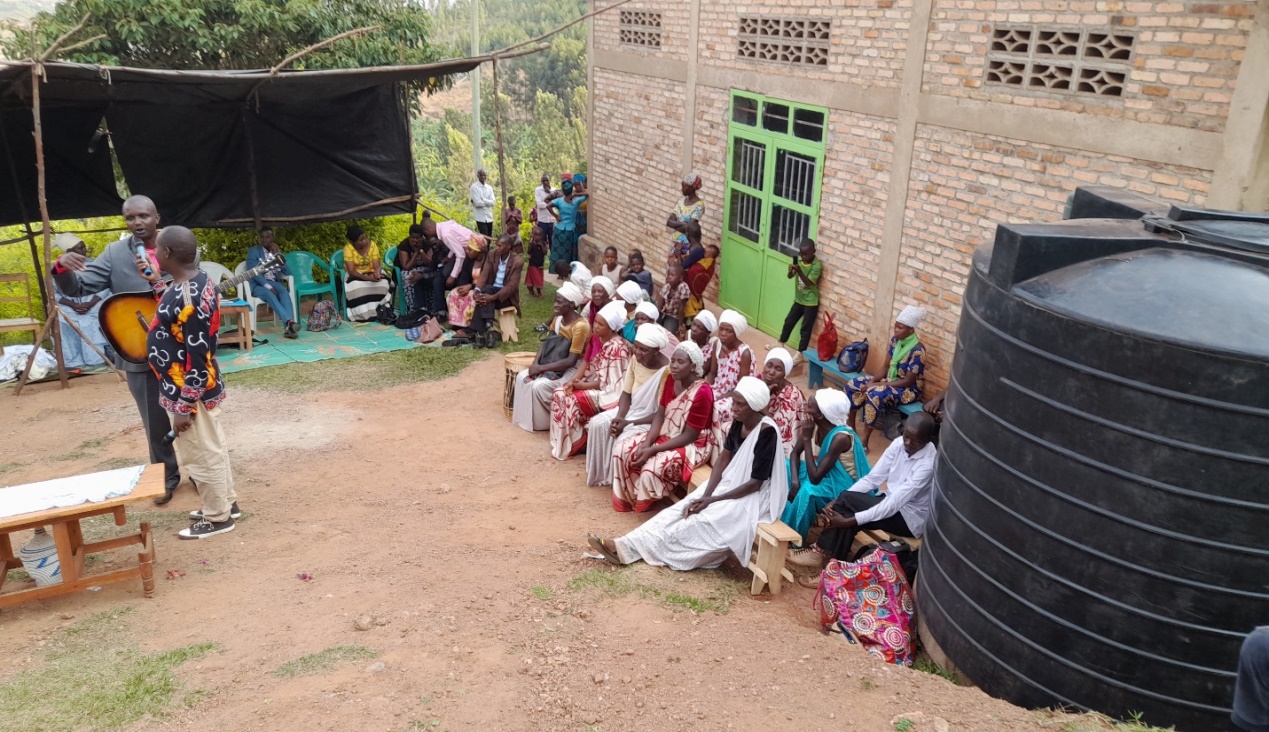 Historical Background of ECCR
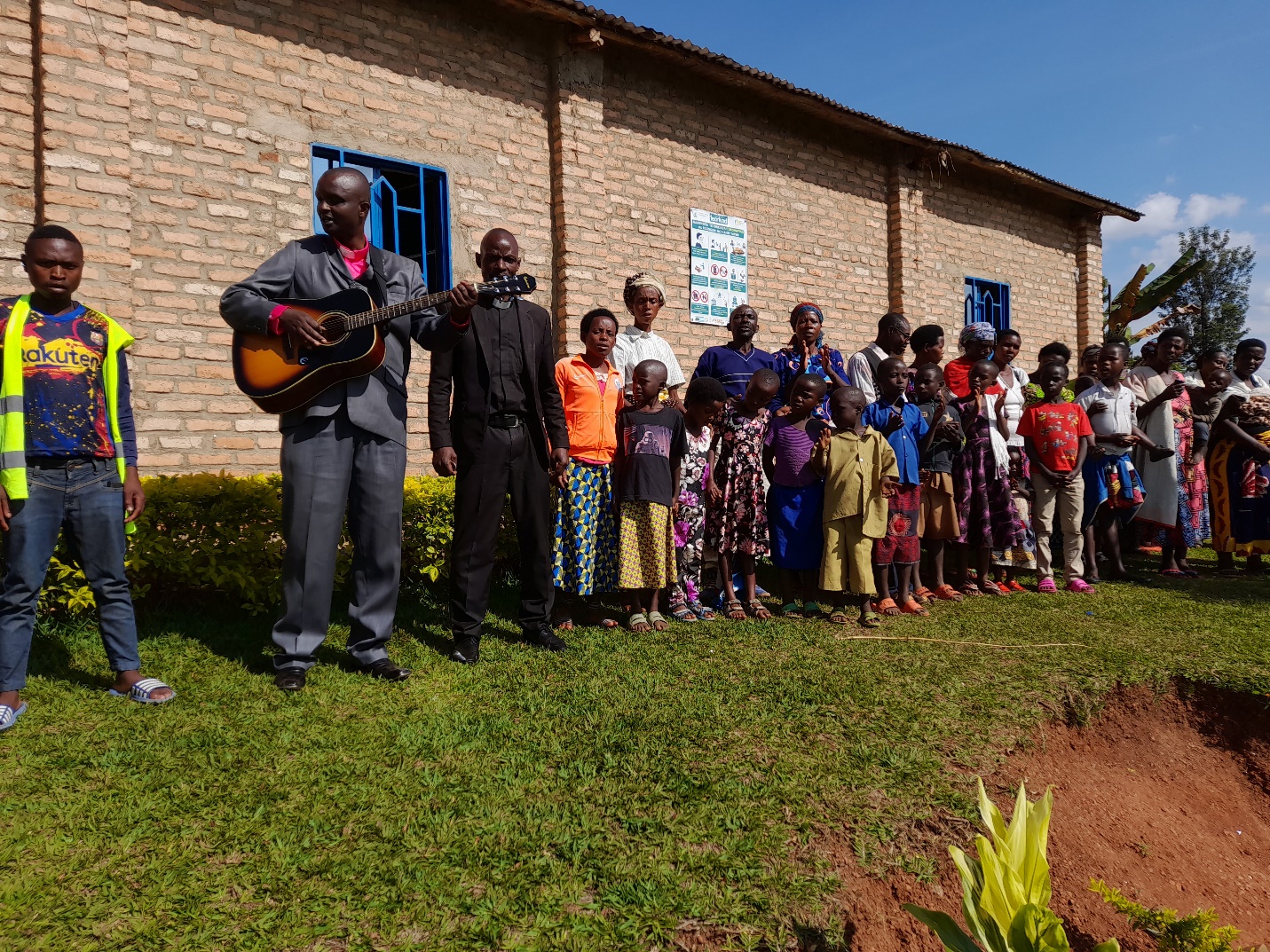 ECCR Kibirizi Sector,in Gisagara District,Southern Provine.
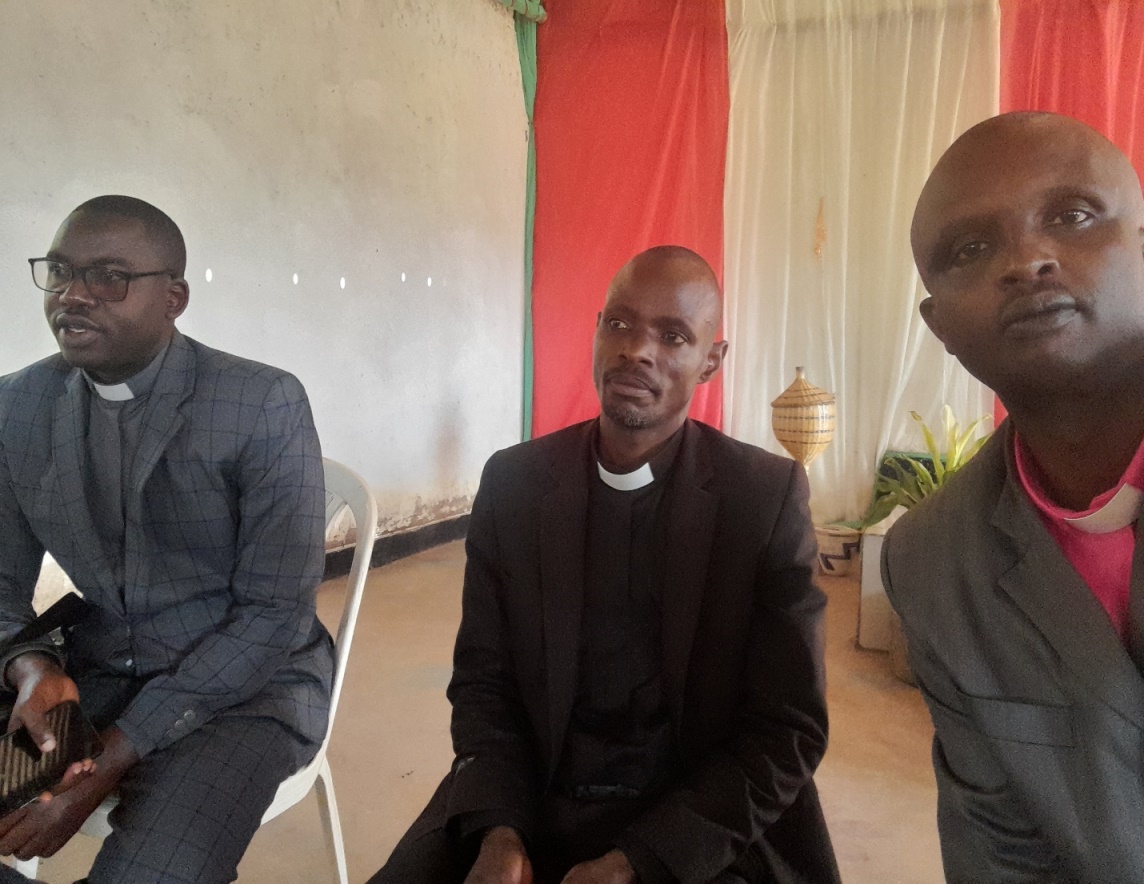 Historical Background of ECCR
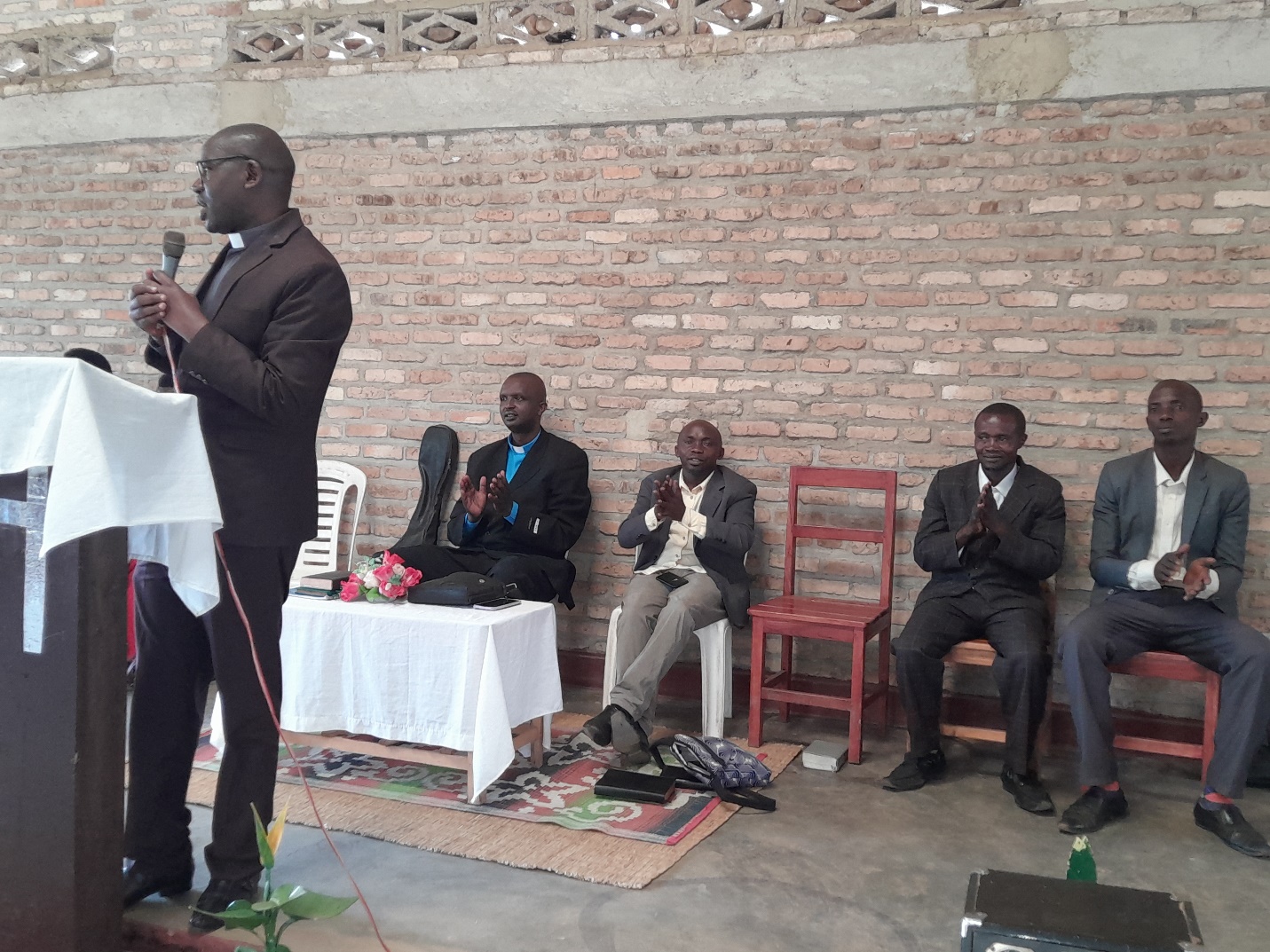 ECCR Nyaruteja Cell,Nyanza Sector, in  Gisagara District,Southern Province.
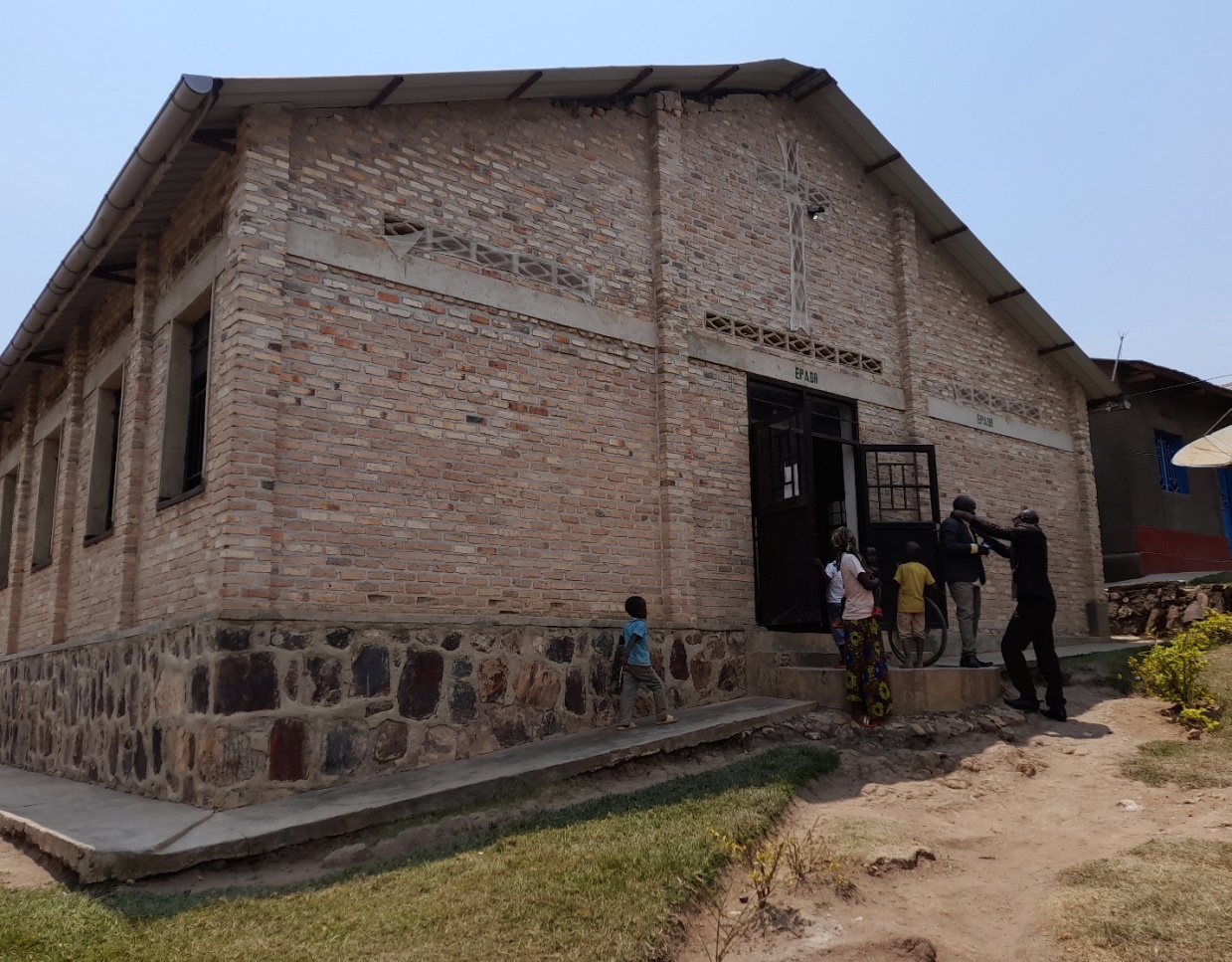 Historical Background of ECCR
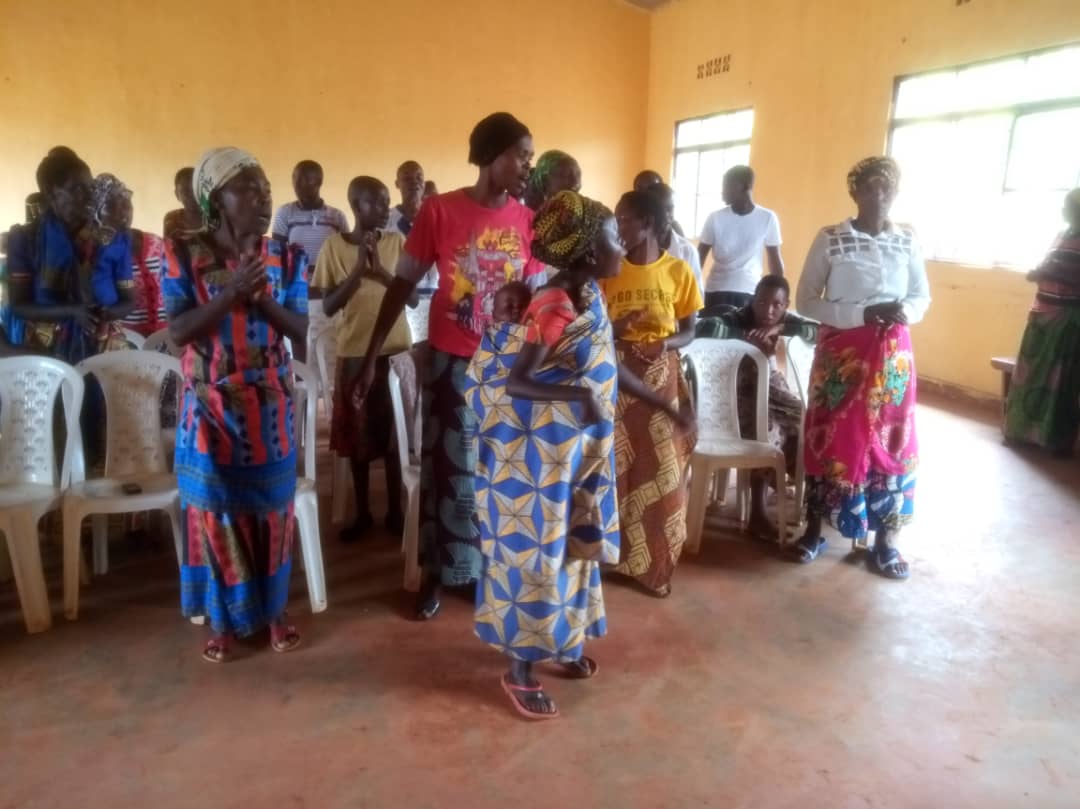 ECCR KIGOMA Sector,in  HUYE District, Southern Province.
Historical Background of ECCR
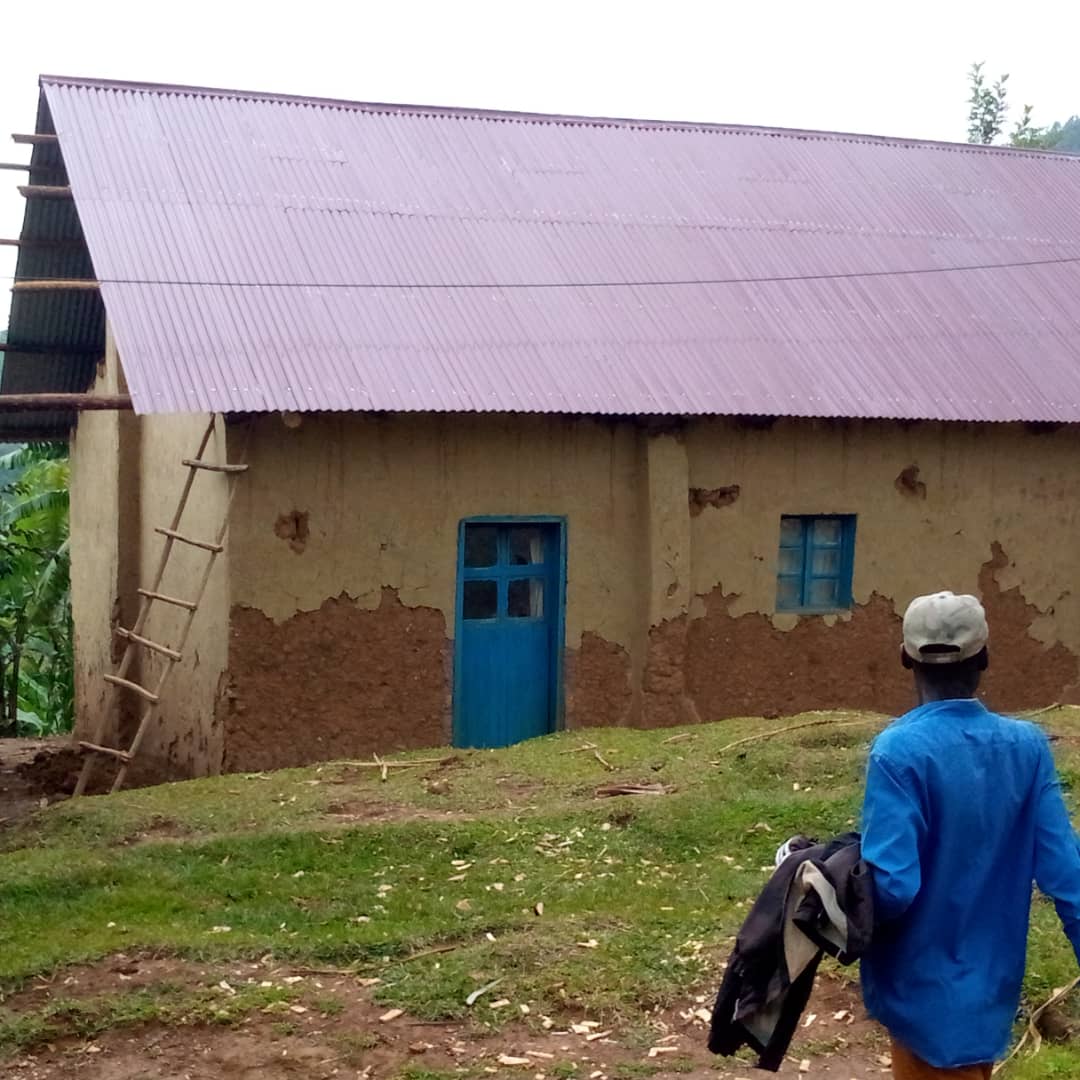 ECCR Gitesi Sector,in Karongi District, Western Province.
Mushroom cultivation
Mushroom cultivation
The Challenges  that we have in the Ministry
Way forward
Limited budget for renting church buildings and headquarters. 
Limited budget of administrative cost for purchasing church equipments, including chairs, computers, sound equipments, Vehicles which will facilitate the staffs during their work,including for the ECCR Moderator when he will need to visit the Chuches. 
Limited budget of salaries for office staff and pastors.
Lack of finance for buying a plot of land of 3HA and building the modern ECCR Church and his Head Offices at Gahanga, in KIGALI City.
Lack of funds for reconciliation program between the perpetrators of Genocide who finished their Sentences with the survivors of Genocide.
Lack of funds for social program supporting the poor Christians including shelters, small projects (Like Cultivate Mushroom), clean water, health insurance, school fees of their children etc.
Building a Model Temple
Building a Model Temple
The Way forward
Way forward
ECCR plans to take care of the well being of our pastors, build their family houses, and give them bible trainings as requested by Rwanda government.
ECCR plans to build a modern Church ,schools and hospitals in Rwanda according to the requirements of Rwanda Government.
ECCR plans to establish Radio and Television to spread the Good news of Jesus Christ all over the world.
ECCR plans to establish an international Covenant mountain Prayer in Rwanda.